Freshwater Issues
Environmental Sciences 11/12
Inquiry Stations
Wonder through the 4 stations

Make note
what do you notice?
What do you wonder?
Watch videoWhat do you notice?What do you wonder?
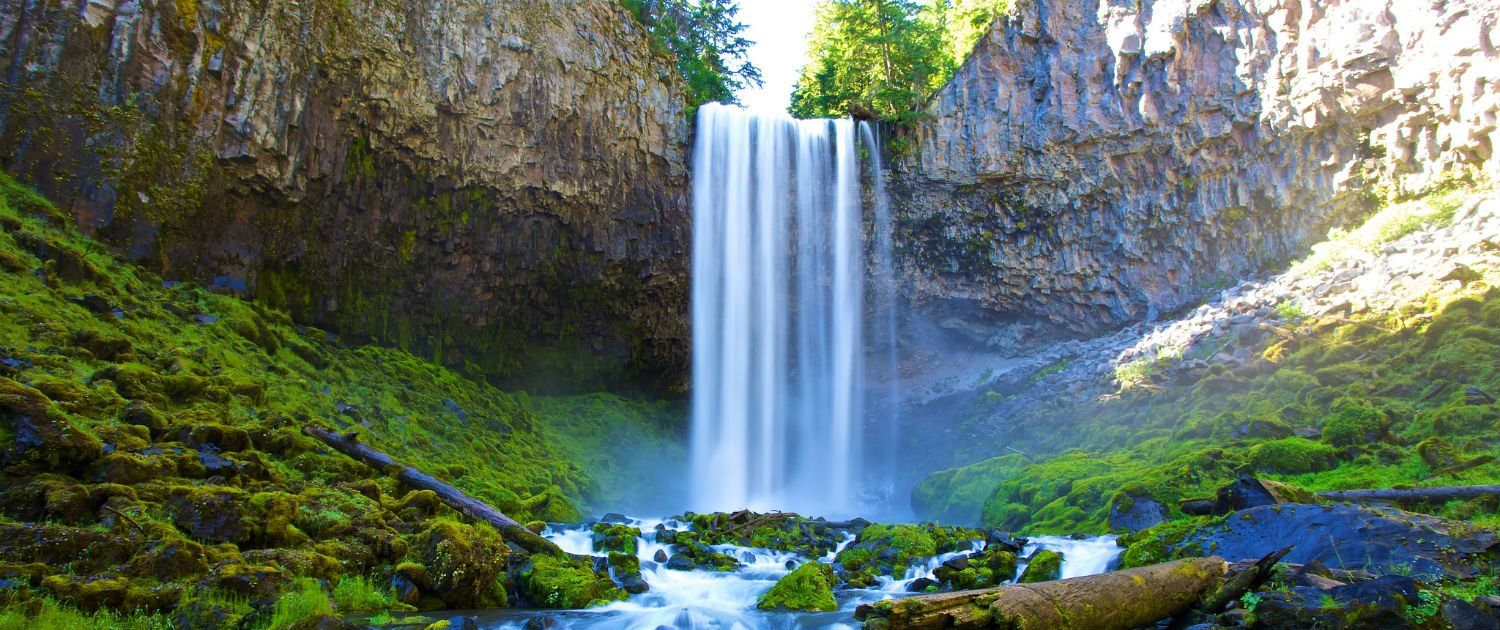 How much freshwater is available?
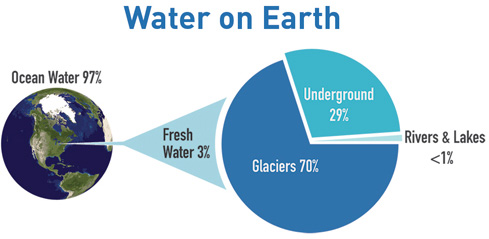 3% of Earth’s water is freshwater
Of the freshwater less than 1% is accessible for use
Where do we get our water?
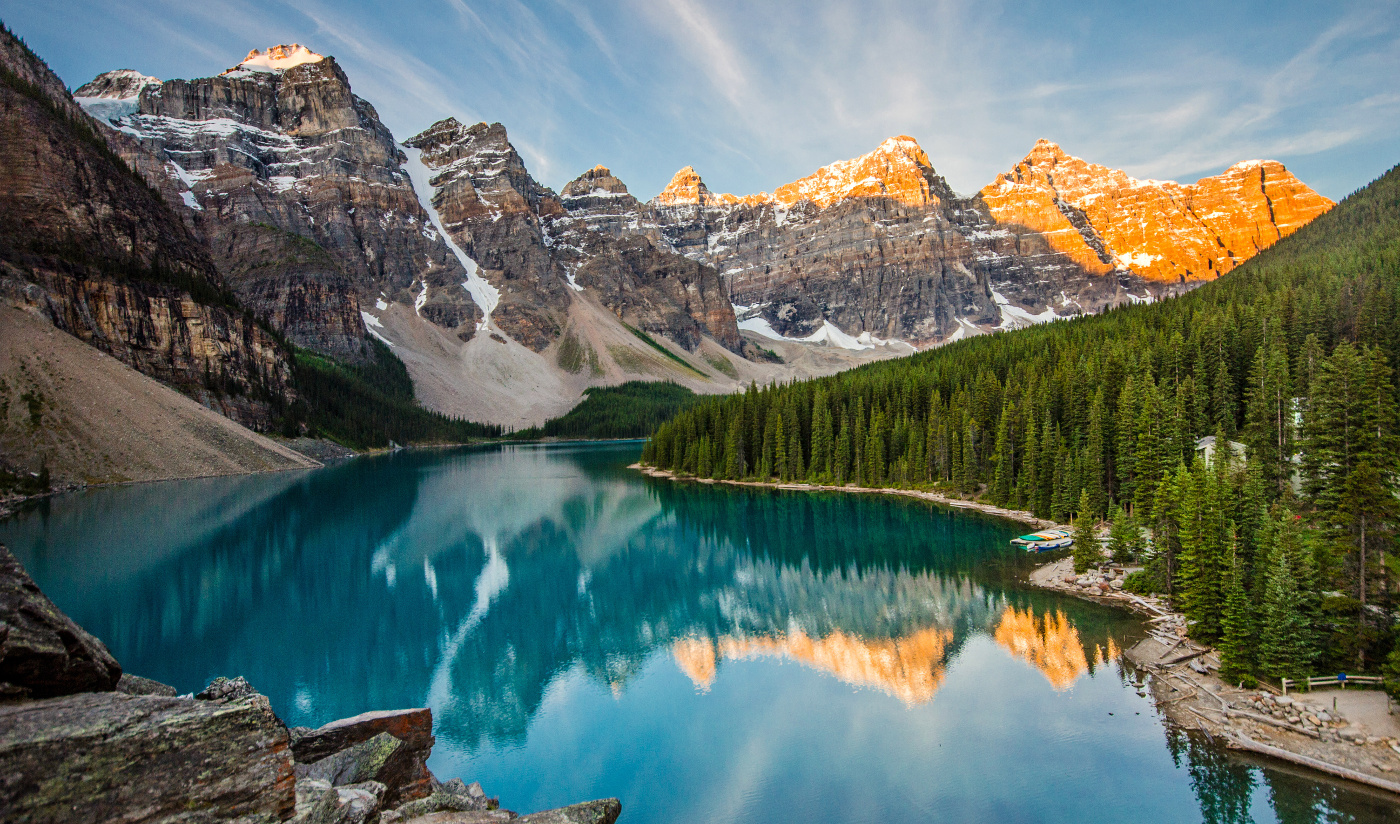 As you watch the video, write down 3 statements you learned.  Be prepared to share with your classmates.
What does this graphic tell us?
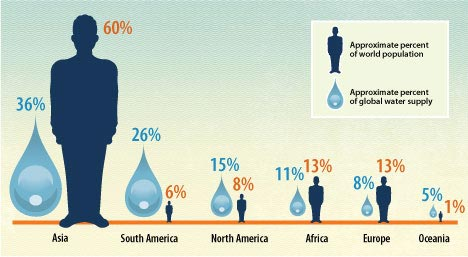 What are 3 statements or questions you have based off this graphic?
What does this graphic tell us?
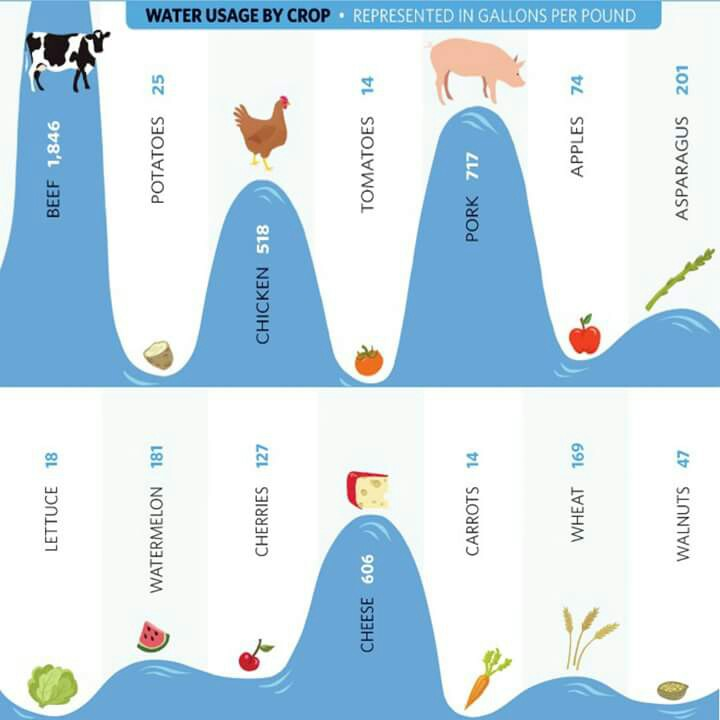 What are some statements or questions you have about this graphic?
What data do we need to manage our lake and river system?
Temperature
Increased water temperature can cause an increase in the photosynthetic rate of plants and algae
lead to algal blooms, which can cause eutrophication

Increase in temperature can impact larvae cycles

Increase in temperatures can change dissolved gases
More gas dissolved in colder waters
What data do we need to manage our lake and river system?
pH of freshwater
Basic pH can cause algal blooms

Aquatic species very sensitive to changes in pH
Can impact skin and increase fungal infections

Increase in acidity (decrease in pH) cause an release of heavy metals into the water
Accumulated on gills and cause deformaties
What data do we need to manage our lake and river system?
Dissolved Oxygen
Oxygen is key for aquatic animals for cellular respiration

Dissolved oxygen is the main indicator of water quality

Biodiversity is greatest at higher DO

DO impacted by temperature, stream flow, aquatic plants, human activities

DO fluctuate during day due to photosynthetic activity of plants
What data do we need to manage our lake and river system?
Turbidity
Measure of water clarity

The cloudiness is produced by light reflecting off particles in the water

Run off will create high turbidity

High turbidity will decrease the amount of sunlight able to penetrate and decrease the photosynthetic rate of plants

High turbidity will increase water temperature as heat absorbed by sediment
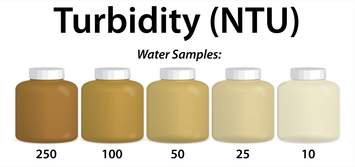 Water Lab
You have three samples of test
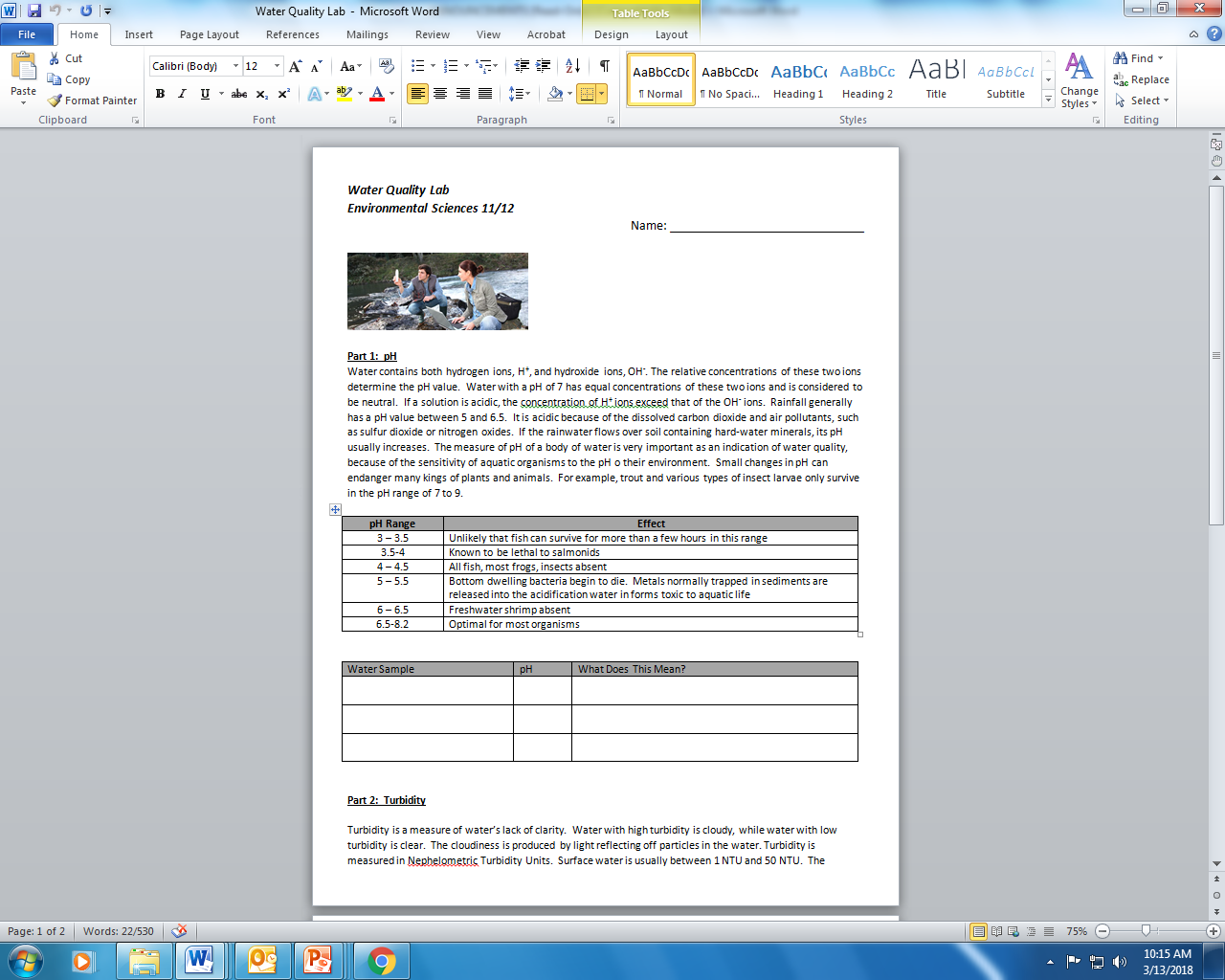 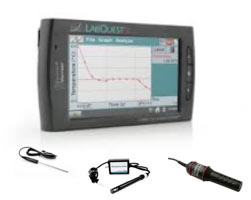